Wolverine stomping across the ground.
Wolverine stomped across the ground.
The donkeys didn't crossed the road.
The donkeys didn't cross the road.
The old man was ride his skateboard down the street.
The old man rode his skateboard down the street.
The llama's hair did grew.
The llama's hair grew.
The man was dance crazily.
The man danced crazily.
The hungry monkey for chased the banana.
The hungry monkey chased the banana.
The man taked a photograph and then the monk eated him.
The man took a photograph and then the monk ate him.
The cow runned.
The cow ran.
The sea monster was dance.
The sea monster danced.
They dancing well.
They danced well.
The rhino charging through the walls.
The rhino charged through the walls.
The woman ated the cookies.
The woman ate the cookies.
The dinosaur was eat the grass.
The dinosaur ate the grass.
The dinosaur wasn't liked the meat.
The dinosaur didn't like the meat.
Homer eats the doughnuts.
Homer ate the doughnuts.
The little girl is wore the big blue hat.
The little girl wore the big blue hat.
The monkey scratch his head.
The monkey scratched his head.
The dog is looked for the squirrel.
The dog looked for the squirrel.
The bunny lift weights.
The bunny lifted weights.
The cat does smile.
The cat smiled.
He putted his thumb up.
He put his thumb up.
The gingerbread man is scary.
The gingerbread man was scared.
The cat run and jump.
The cat ran and jumped.
The dolphin was laugh.
The dolphin laughed.
Pikachu will be angry.
Pikachu was angry.
The boy eat junk food.
The boy ate junk food.
The cat does sleepy.
The cat was sleepy.
The apple is do some exercise.
The apple did some exercise.
Spiderman dance like a crazy man.
Spiderman danced like a crazy man.
The pickle was dance.
The pickle danced.
The cat protects the money.
The cat protected the money.
Mr Bean dances.
Mr Bean danced.
Homer run happily towards the doughnut.
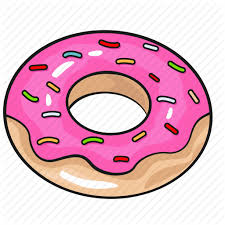 Homer ran happily towards the doughnut.
The duck bites the man on the nose.
The duck bit the man on the nose.
Bugs Bunny prances gleefully.
Bugs Bunny pranced gleefully.
They flying through the sky.
They flew through the sky.
The cat jump on the baby, and the baby fall down.
The cat jumped on the baby, and the baby fell down.
The pineapple dances.
The pineapple danced.
Jigglypuff is angry.
Jigglypuff was angry.
The man climb the building and take pictures of the planes.
The man climbed the building and took pictures of the planes.
The boy play computer games.
The boy played computer games.
The rabbit does some exercise.
The rabbit did some exercise.
Homer punches weakly.
Homer punched weakly.
Tom play table tennis with Jerry.
Tom played table tennis with Jerry.
The woman ride the ostrich.
The woman rode the ostrich.
The sleepy polar bear slide across the ground.
The sleepy polar bear slid across the ground.
The cow walk slowly.
The cow walked slowly.
The chicken dance happily.
The chicken danced happily.
The shark laugh joyously.
The shark laughed joyously.
The minion watches the movie.
The minion watched the movie.
The rabbit walk and smile.
The rabbit walked and smiled.
His nose grow.
His nose grew.
The birds are on the plane.
The birds were on the plane.
The pig nods his head.
The pig nodded his head.
The bird gets electrocuted.
The bird got electrocuted.
The monkey hold his bananas and dance.
The monkey held his bananas and danced.
The man plays the flute and dances around happily.
The man played the flute and danced around happily.
The man is going crazy.
The man went crazy.
It is the elephant's birthday. He blows out his candles.
It was the elephant's birthday. He blew out his candles.
The boy slides up the stairs.
The boy slid up the stairs.
He is on stilts. He falls down.
He was on stilts. He fell down.
The bears try to climb into the hammock.
The bears tried to climb into the hammock.
The little boy pours sand on his head.
The little boy poured sand on his head.
The man does some tricks on his skateboard.
The man did some tricks on his skateboard.
Batman has a bomb!
Batman had a bomb!
Mr Bean is trap inside the washing machine.
Mr Bean was trapped inside the washing machine.
The rabbit jumps off the bed and falls down.
The rabbit jumped off the bed and fell down.
The man dances poorly.
The man danced poorly.
The cat is surprise.
The cat was surprised.
Snorlax goes to sleep.
Snorlax went to sleep.
The creature is lazy.
The creature was lazy.
The baby is attack by the cat!
The baby was attacked by the cat!
The man dance happily.
The man danced happily.
Kermit the frog drinks tea.
Kermit the frog drank tea.
Charmander sways from side to side.
Charmander swayed from side to side.
Batman was embarrass.
Batman was embarrassed.
The birds sit on the wall. One of them reads a newspaper.
The birds sat on the wall. One of them read a newspaper.
The dog steals the pizza and eats it.
The dog stole the pizza and ate it.
The baby wants the dog food, but the dog won't let her have it.
The baby wanted the dog food, but the dog wouldn't let her have it.